«Развитие мелкой 
моторики рук»
Мелкая моторика рук
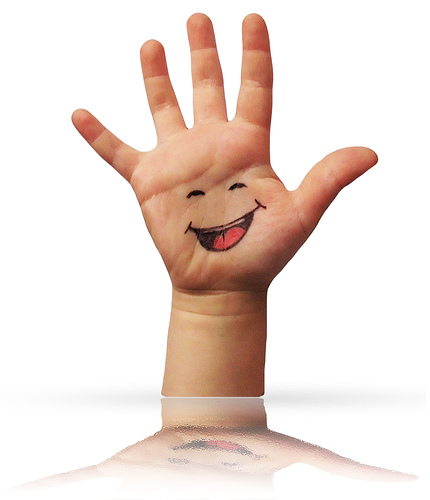 «Чем больше мастерства в детской руке, тем умнее ребёнок».
     

В.А. Сухомлинский
–
Развитию мелкой моторики способствует
Застёгивание пуговиц
Завязывание шнурков
Лепка
Рисование по крупе
Рисование карандашами
Развитию речи
Положительные эмоции
Развития мелкой моторики руки
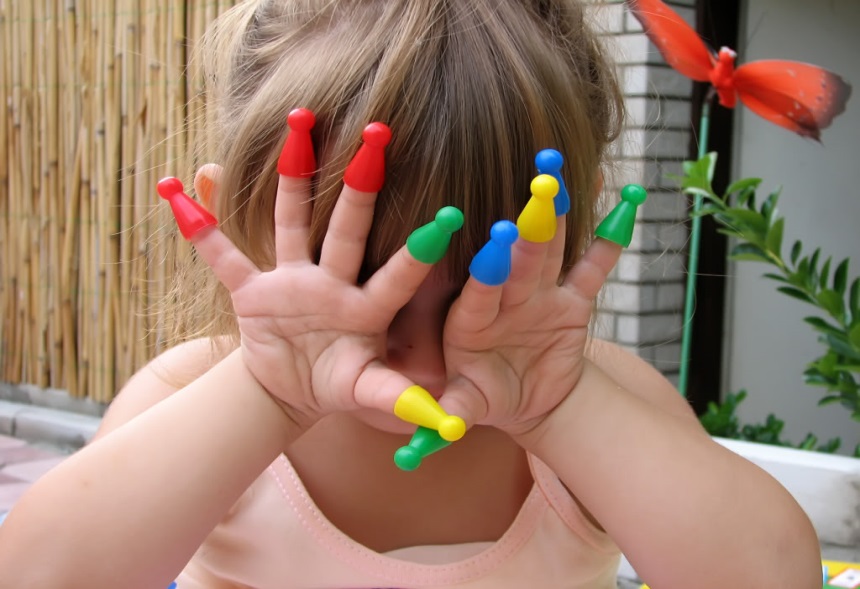 Мелкая моторика рук
Еще во II веке до нашей эры в Древнем Китае было замечено влияние действий, совершаемых руками, на развитие головного мозга . И практикой подтверждено, что уровень развития речи детей находится в прямой зависимости от степени сформированности тонких движений пальцев рук.
это все, даже самые незначительные, движения, которые человек совершает с помощью пальцев и ладоней.
–
Речь на кончиках пальцев
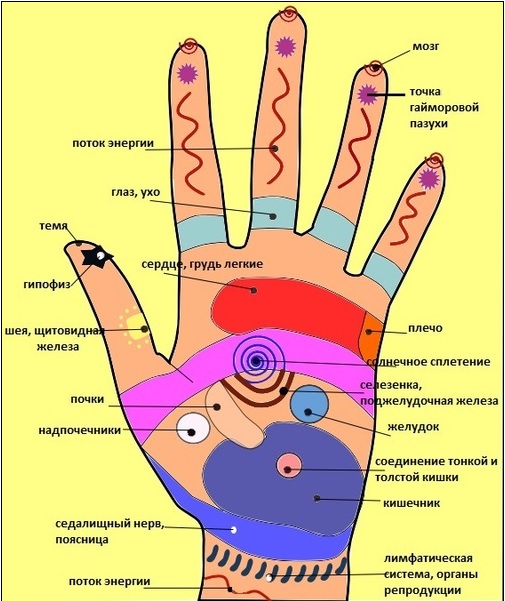 Причины речевых нарушений
Биологическе причины
Социально-психологические причины
• Острые и хронические заболевания матери во время беременности;
• наследственные заболевания;
• аллергия матери во время беременности;
• токсикоз беременности;
• иммунологическая несовместимость крови плода и матери;
• гипоксия плода;
• родовые травмы.
• двуязычье в семье;
• гиперопека;
• неправильное строение или недостаточная подвижность органов речи;
• ограниченное общения родителей с ребенком
Зачем же надо развивать мелкую моторику?
• Развитие мелкой моторики ребенка - тонких движений кистей и пальцев рук - один из показателей психического развития ребенка его эмоционального благополучия.
• Высокий уровень развития мелкой моторики свидетельствует о функциональной зрелости коры головного мозга.
• Мелкая моторика – основа развития психических процессов: внимания, памяти, восприятия, мышления и речи, пространственные представления.
Развитие мелкой моторики с помощью ПРИЩЕПОК.
«Истоки способностей и   дарования  детей –  на кончиках их пальцев.От пальцев, образно говоря, идут тончайшие нити - ручейки, которые питают источник творческой мысли. Другими словами, чем больше мастерства в детской руке, тем умнее ребёнок»                                                             В.А.Сухомлинский
Цель:
Развитие мелкой моторики пальцев рук, согласование речи с движение и развитие творческого воображения детей.
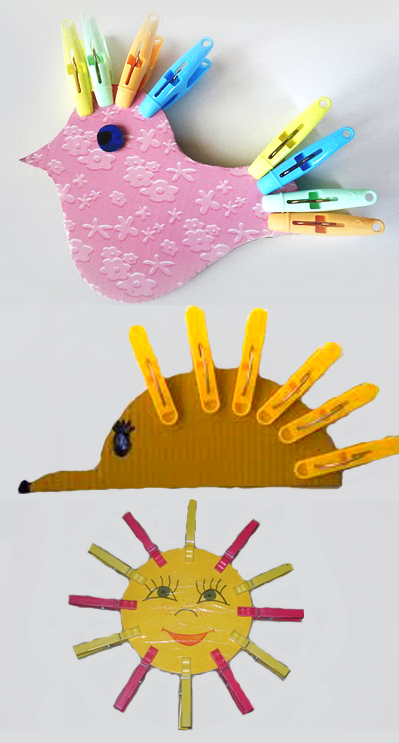 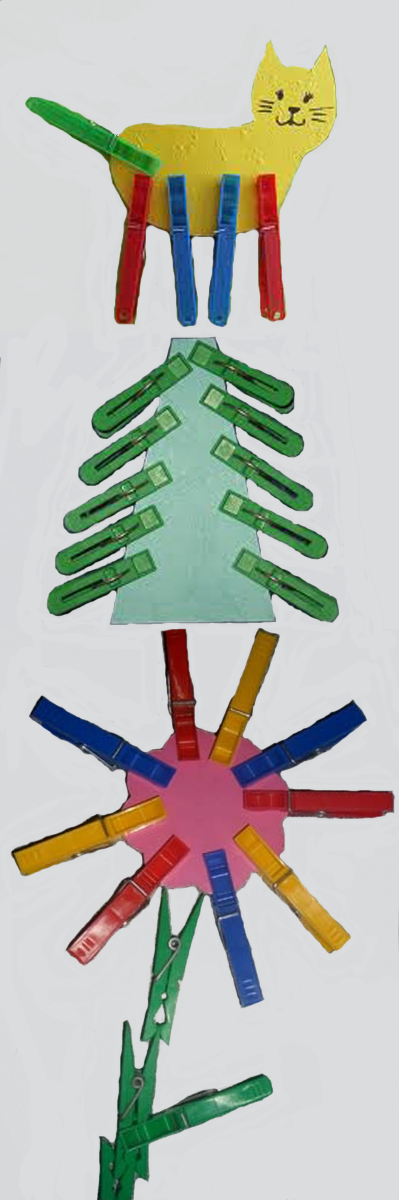 Прищепки еще называют «детским эспандером», потому что для сжатия кончиков прищепки требуется определенное усилие пальцев, а от многократного сжатия мышцы пальцев становятся сильнее, мелкая моторика развивается очень эффективно. 	Прищепки являются очень ценным материалом и для оформления координированного взаимодействия обеих рук ребенка. Одна рука будет сжимать-разжимать прищепку, а другая - подносить нужный для выполнения работы материал.
Что можно сделать из прищепок
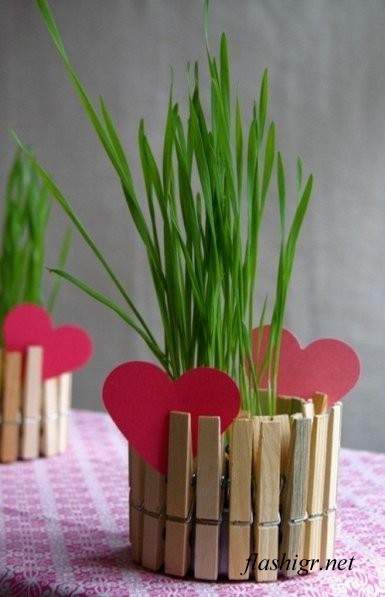 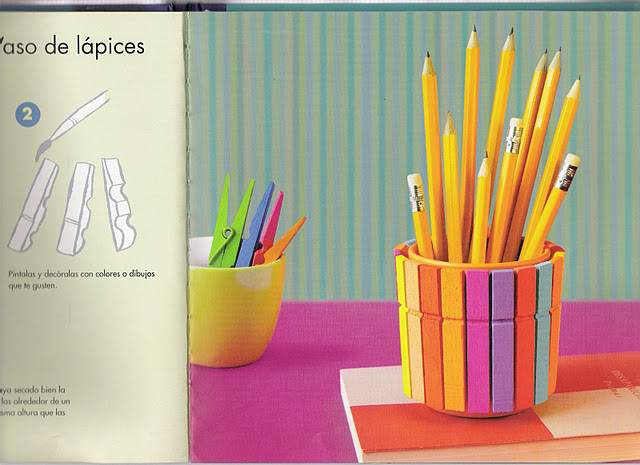 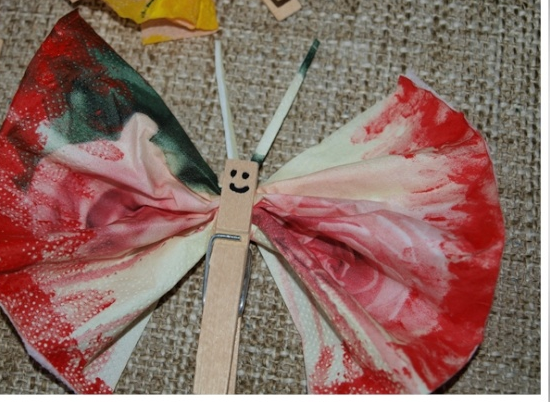 Фигуры животных
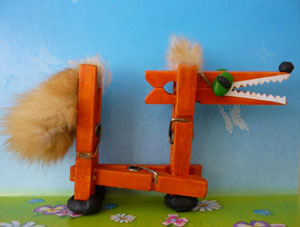 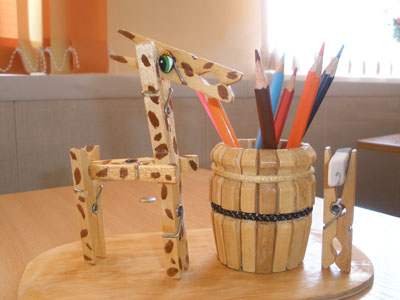 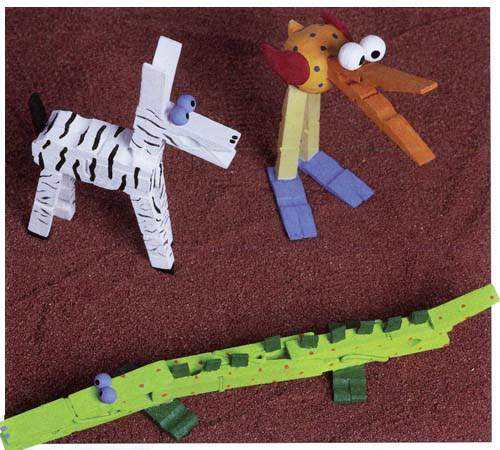 «БАБОЧКА»Описание работы
Нам  понадобится:
  - деревянная прищепка   (1 шт.)
  - гуашь
  - кисточка
- салфетки
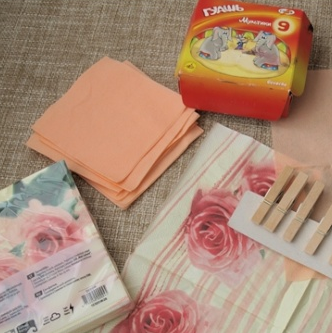 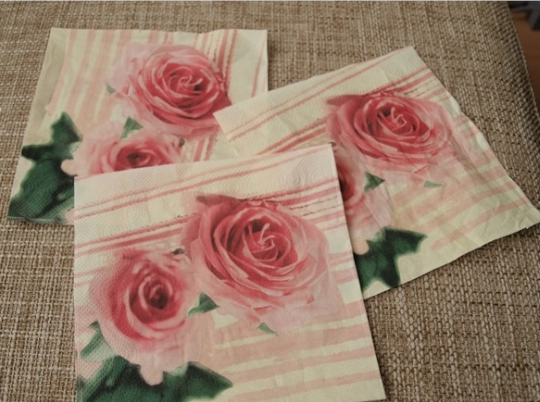 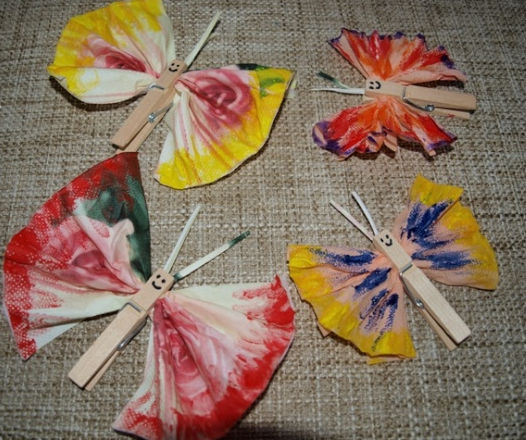 «СОБАЧКА»Описание работы
Нам  понадобится:
  - деревянные прищепки   (4 шт.)
  - гуашь
  - кисточка
  - клей
  - разноцветная бумага 
  - ножницы
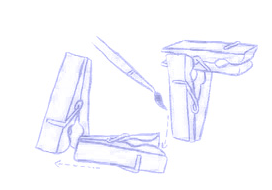 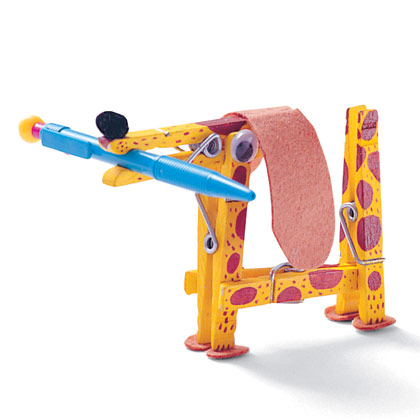 Умей творить из самых малых крох. 
Иначе для чего же ты кудесник?....

                       (К.Бальмонт).
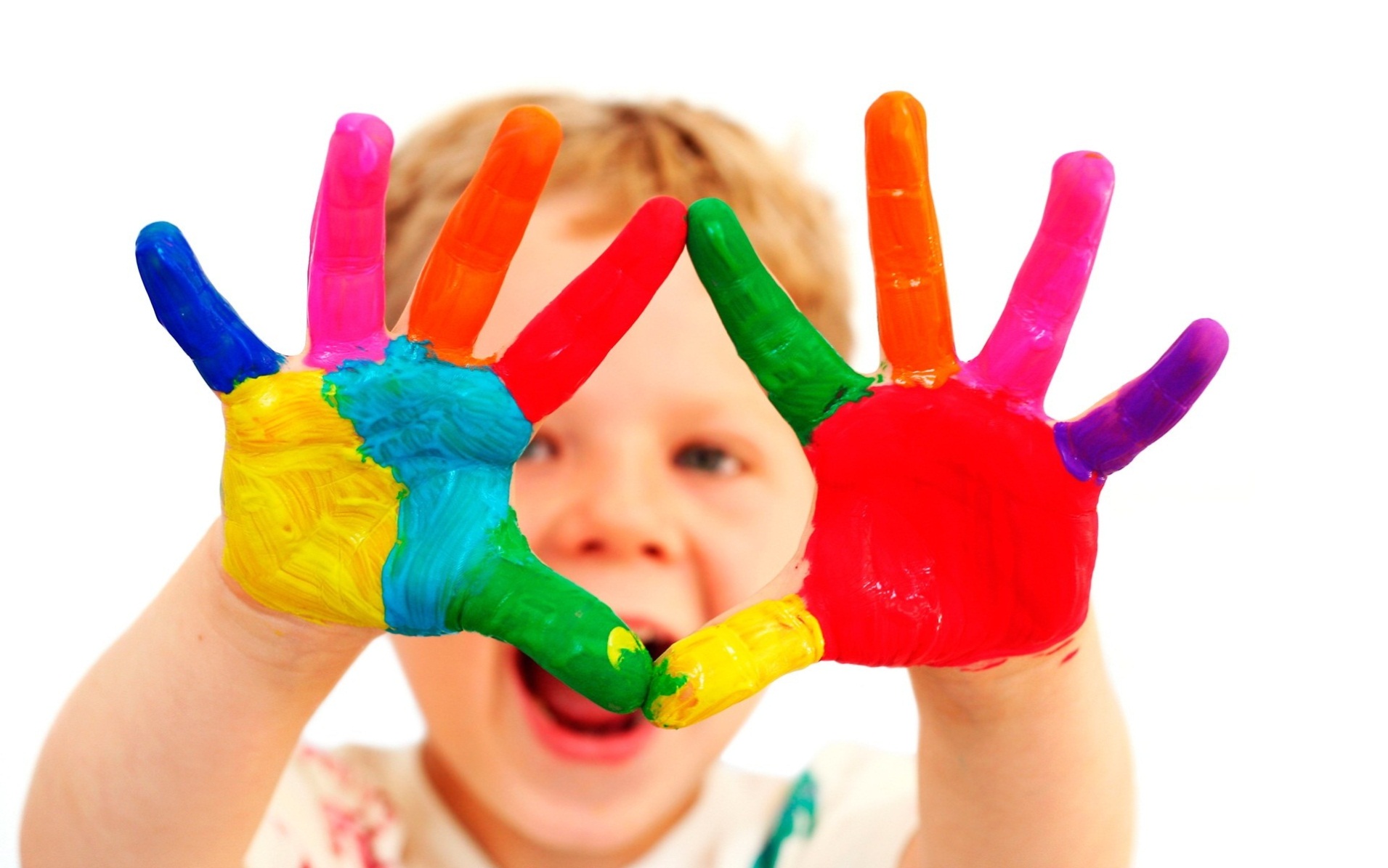 Спасибо за внимание!